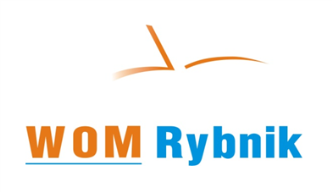 Edukacja zdalna w przedszkolu
Realizacja podstawy programowej wychowania przedszkolnegoz wykorzystaniem platformy Padlet do kreowania przestrzeni dydaktycznej i komunikacyjnej w toku edukacji zdalnej
Anna Krzyżanowska
Materiały wspierające pracę nauczycieli w ramach edukacji zdalnej
Podstawa edukacji zdalnej
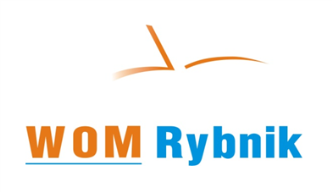 Rozporządzenie Ministra Edukacji Narodowej z dnia 20 marca 2020r. w sprawie szczególnych rozwiązań w okresie czasowego ograniczenia funkcjonowania jednostek systemu oświaty w związku z zapobieganiem, przeciwdziałaniem i zwalczaniem COVID-19 (Dz. U. poz. 493);
Rozporządzenie Ministra Edukacji Narodowej z dnia 25 marca zmieniające rozporządzenie w sprawie  szczególnych rozwiązań w okresie czasowego ograniczenia funkcjonowania jednostek systemu oświaty w związku z zapobieganiem, przeciwdziałaniem i zwalczaniem COVID-19 (Dz. U. poz. 530);
Koncepcja pedagogiczna przyjęta przez nauczyciela w podejmowanym przez niego procesie nauczania i wychowania;
Balans pomiędzy dydaktyką a dążeniem do rozwoju społeczno-emocjonalnego wychowanków
Dotychczasowe doświadczenie i warsztat pracy w zakresie korzystania z nowych technologii;

Rozwiązania wypracowane w placówce (zakres działań i preferencje co do sposobu dzielenia się zasobami
Zadanie nauczyciela
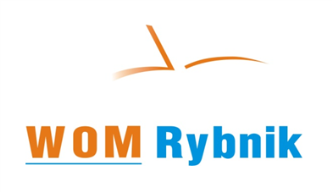 Realizacja podstawy programowej w sposób zdalny
Monitorowanie postępów dzieci
Planowanie i prezentacja aktywności z zakresu wszystkich obszarów podstawy programowej, do wykorzystania w czasie zabawy rodzica z dzieckiem w domu
Uwzględnienie potrzeb rozwojowych dzieci (ich możliwości poznawczych) oraz możliwości organizacyjnych rodziny
Wykreowanie przestrzeni zapewniającej swobodny dostęp do materiałów dydaktyczno-wychowawczych
Bieżąca „weryfikacja” wiedzy i umiejętności dziecka  (na ile możliwa  i potrzebna drogą zdalnego nauczania?)
Podtrzymanie kontaktu społecznego i troska o zdrowie emocjonalne dziecka (potrzeba stałości i potrzeba bezpieczeństwa)
Wykreowanie przestrzeni komunikacji: 
- wymiany informacji i interakcji pomiędzy nauczycielami, dziećmi i ich rodzicami, 
- dzielenia się wytworami aktywności dziecięcej.
O czym warto pamiętać…
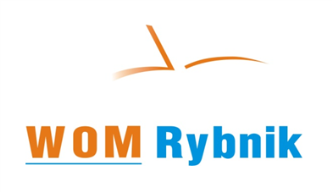 Co jest obecnie najważniejsze?


Co stanowi dla nas wartość, której chcemy poświęcić czas?
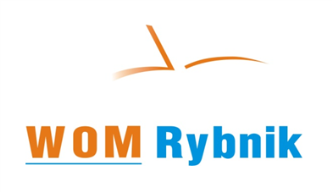 Optymalizacja warunkówwybór narzędzia do edukacji zdalnej jako odpowiedź na potrzeby i oczekiwania
Nauczyciel
Dziecko i rodzice
narzędzie bezpłatne, 
proste w obsłudze i prowadzeniu,
gromadzące materiał dydaktyczny w jednym miejscu,
uwidaczniające fakt, że nauczyciel realizuje zobowiązanie do pracy zdalnej,

troska o własny dobrostan i dyspozycję czasową.
narzędzie bezpłatne, 
proste w obsłudze, 
łatwo dostępny, bez konieczności rejestracji, 
inspirujące, a jednocześnie nie będące zobowiązaniem (zadaniem do wykonania, wymagającym sprawozdawczości),
zbalansowanie ilości proponowanego materiału i uniknięcie nachalności w dobie wyzwań dnia codziennego w czasie społecznej izolacji.
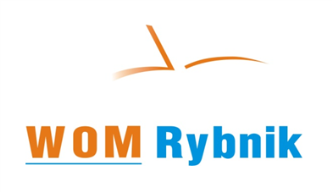 Narzędzie Padletwirtualna tablica plików
Narzędzie umożliwiające osadzanie wpisów zawierających:
tekst
zdjęcie/ilustrację
nagranie dźwiękowe
nagranie wideo
link do zasobów zewnętrznych
plik word, pdf.
Instrukcja użytkowania: dostępna w materiałach WOM
(Padlet Instrukcja użytkowania)
Przestrzeń edukacyjnaz wykorzystaniem możliwości Padletu
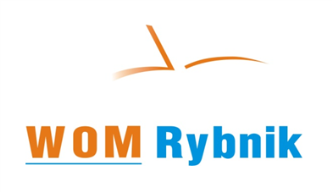 Platforma inspiracji

propozycje aktywności do wykorzystania przez rodziców w czasie zabaw z dzieckiem w domu
Platforma komunikacji

przestrzeń służąca podtrzymywaniu kontaktu pomiędzy nauczycielami i dziećmi oraz ich rodzicami, umożliwiająca interakcję i przekaz informacji
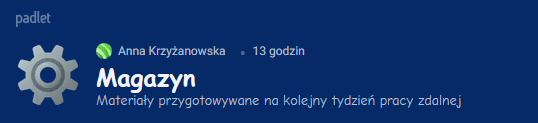 materiały sukcesywnie przygotowywane przez nauczyciela
(niedostępne dzieciom i rodzicom)
Platforma inspiracji
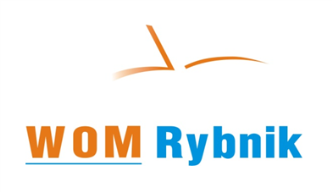 Rekomendowane ustawienia padletu (dla jego przejrzystości) :
dostępny dla osób (rodziców) posiadających link do padletu;
osoby wizytujące mogą czytać, ale nie dodawać nowych wpisów;
wyłączona funkcja komentarzy, włączona opcja polubienia.
Platforma komunikacji
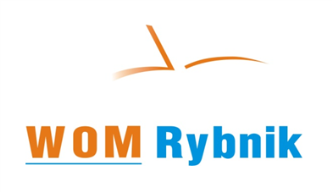 w domu
k
Rekomendowane ustawienia padletu (dla jego sprawnego funkcjonowania) :
dostępny dla osób (rodziców) posiadających hasło (z uwagi na RODO);
osoby wizytujące mogą dodawać i edytować wpisy, ale nie mogą edytować wpisów innych osób;
włączona funkcja komentarzy, włączona opcja polubienia.
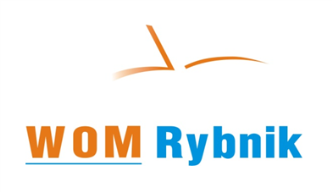 Schemat działaniaopcja I
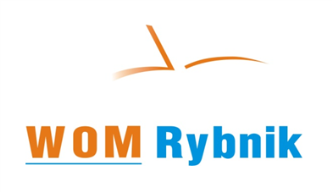 Schemat działania opcja II
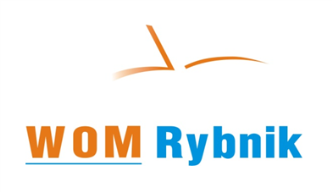 Przykładowe zasoby
wypracowane przez nauczycieli Przedszkola z Oddziałami Specjalnymi i z Oddziałami Integracyjnymi nr 48 w Zabrzu
Link: https://padlet.com/aniahela/ul
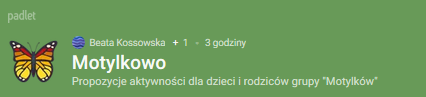 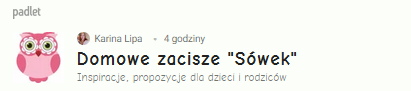 Link: bit.ly/sowypadlet
Link: bit.ly/motylepadlet
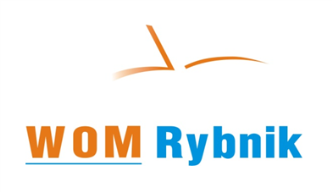 Opracowanie: Anna Krzyżanowska
kontakt, konsultacje indywidualne pod adresem e-mail:
a.krzyzanowska@wom.edu.pl